Pacto Integral de largo plazo
Generar Acciones, reflexiones y propuestas, para consolidar, mediante la acción ciudadana y ajustes en la política pública, las transformaciones estructurales que demanda nuestra sociedad.
Basado en cinco principios que transformen las dimensiones sociales, ambientales, climáticas, educativas y culturales para reorientar el modelo de desarrollo vigente
Educación, cambio cultural
Objetivo
¿Para qué?
Pacto entre ciudadanos
Más allá del Acuerdo de París
Universidades, sectores productivos, movimientos y sectores sociales, legisladores, y los gobiernos nacional, regional y local
PRINCIPIOS
¿Con quiénes
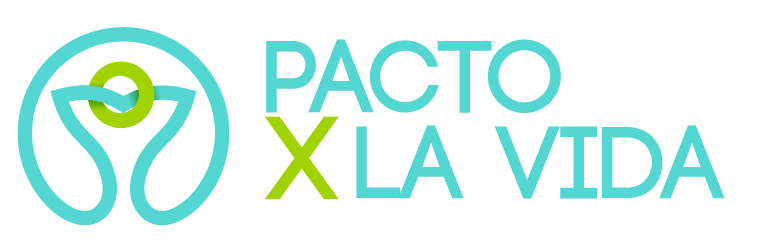 1) la responsabilidad y la solidaridad con la vida en todas sus formas como criterio orientador de las políticas públicas y privadas; 2) el compromiso de la sociedad con acciones de largo plazo orientadas a construir un modelo de producción y consumo soportados en el capital natural conservado; 3) el reconocimiento de que la decarbonización de la sociedad debe guiar las grandes transformaciones económicas y tecnológicas; 4) la certeza de que el fortalecimiento de la democracia es la base de la acción ciudadana para las grandes transformaciones de la sociedad; 5) el reconocimiento de los límites que la naturaleza impone a la actividad humana, la educación para la transición socio-ecológica como guía de las transformaciones en el sistema educativo.
Muchos Pactos regionales y sectoriales con metas claras, indicadores de gestión y sistemas de monitoreo de corto, mediano y largo plazo; liderado por la sociedad civil y articulado a los acuerdos internacionales
¿Cómo?
¿Qué puedo hacer yo?
¿Desde dónde funcionamos?
Mesas temáticas
Las personas, organizaciones, actores públicos o privados, que compartan los principios del Pacto por la Vida podrán adherirse al mismo y convertirse en promotores de la iniciativa facilitando acciones (o pactos regionales y sectoriales específicos) que fortalezcan el logro de los fines que compartimos.
La sede del Pacto por la Vida es la plataforma https://convergenciacolombia.unal.edu.co/viewToolkits
Acción Climática transformadora